КОНФЛИКТЫ
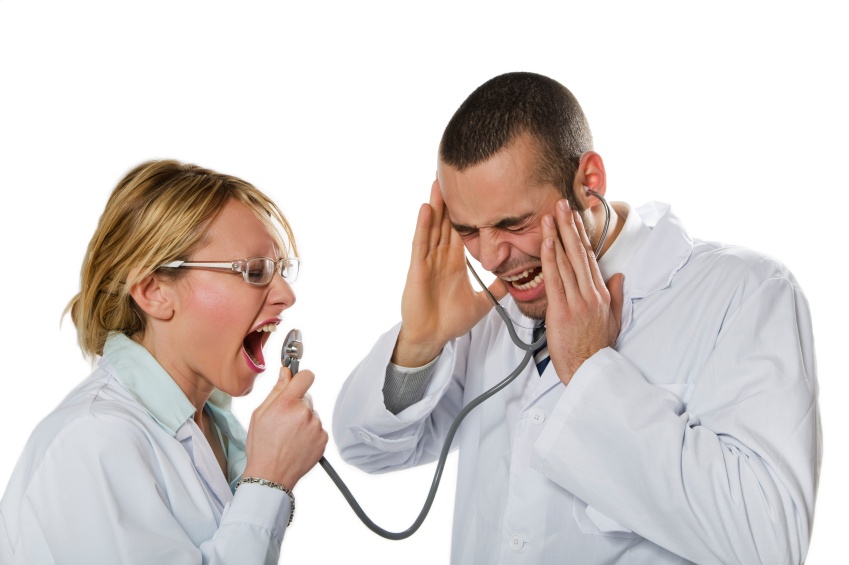 Подготовила:
палатная медицинская сестра 
травматологического отделения 
Семенова Анастасия Михайловна.
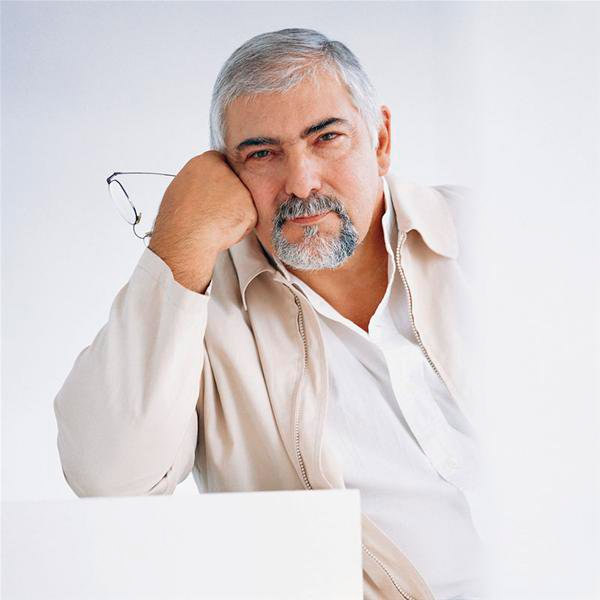 Не бывает бесконфликтных отношений. Конфликты неизбежны в любых отношениях между людьми.

Букай Хорхе
Конфликт - это столкновение интересов, мнений, действий или желаний. Это сильные противоречия и несогласия между людьми, куда также вовлечены и сильные чувства.
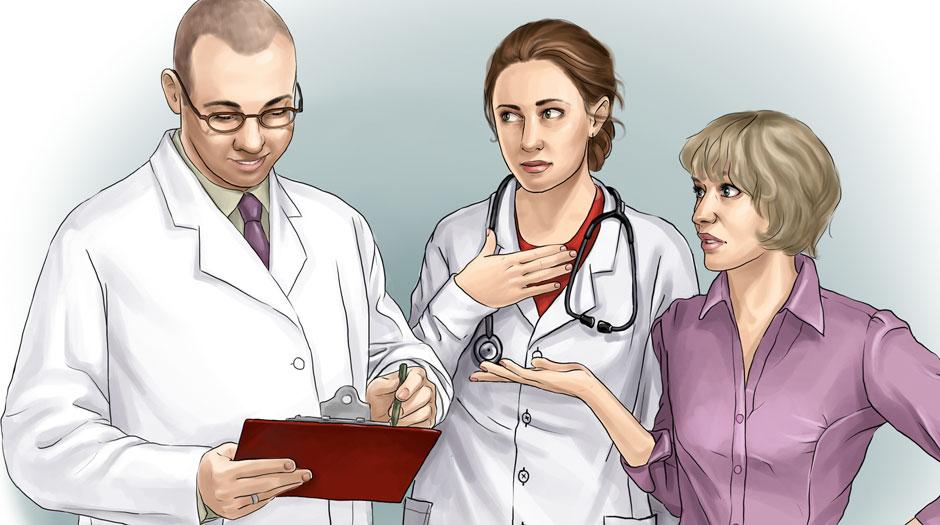 КОНФЛИКТЫ
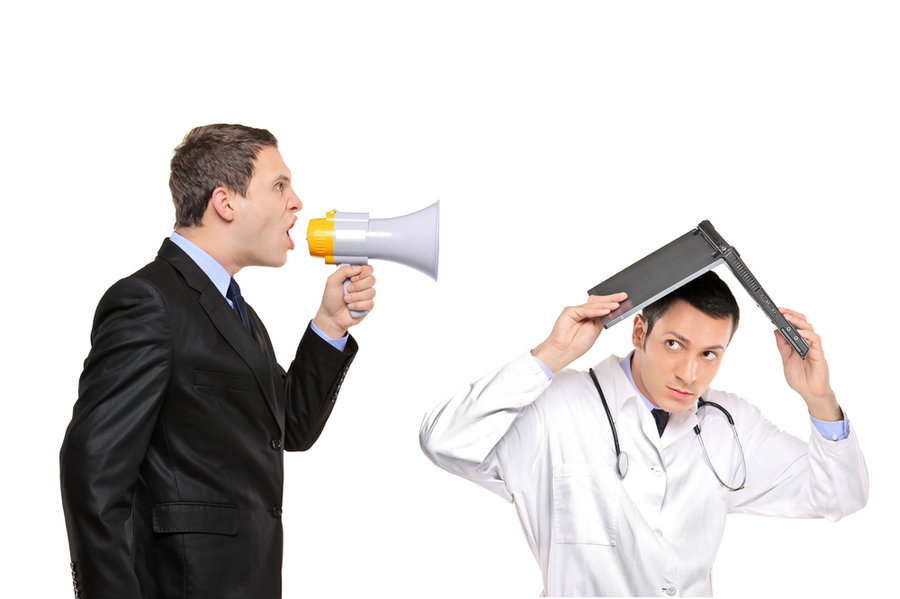 ВНЕШНИЕ КОНФЛИКТЫ
МЕДСЕСТРА-ПАЦИЕНТ
Медицинская сестра обязана быть выдержанной и приветливой в общении с пациентом. 
Нельзя в присутствии больных обсуждать поставленный диагноз, план лечения, говорить о заболеваниях соседей по палате. 
Перед тяжелыми и болезненными процедурами медсестра должна разъяснить в доступной форме значение, смысл и необходимость лечения.
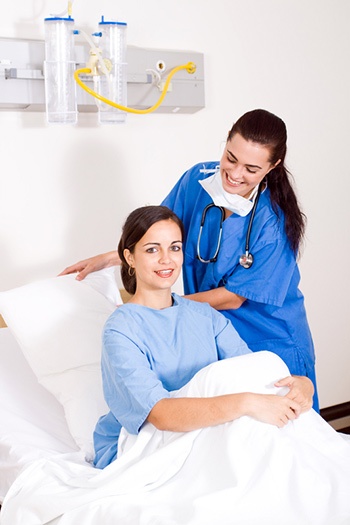 ВНЕШНИЕ КОНФЛИКТЫ
МЕДСЕСТРА-РОДСТВЕННИКИ ПАЦИЕНТА
Необходимо сохранять 
    сдержанность, спокойствие 
    и тактичность.
 Лицам, ухаживающим за 
     тяжелобольными разъяснять правильность 
     выполнения процедур и манипуляций.
Беседовать только в пределах своей компетенции.
Отвечать на вопросы спокойно, неторопливо, 
    обучать правильному уходу за тяжелобольными.
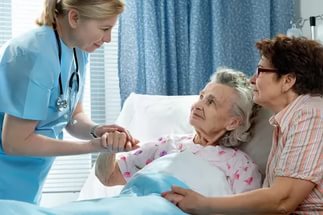 ВНУТРЕННИЕ КОНФЛИКТЫ
МЕДСЕСТРА-ВРАЧ
Недопустимы грубость, неуважительное отношение в общении.
Исполнять врачебные назначения своевременно, четко и профессионально.
Срочно информировать врача о внезапных изменениях в состоянии больного.
При возникновении сомнений в процессе выполнения врачебных назначений в тактичной форме выяснить все нюансы с врачом в отсутствии больного.
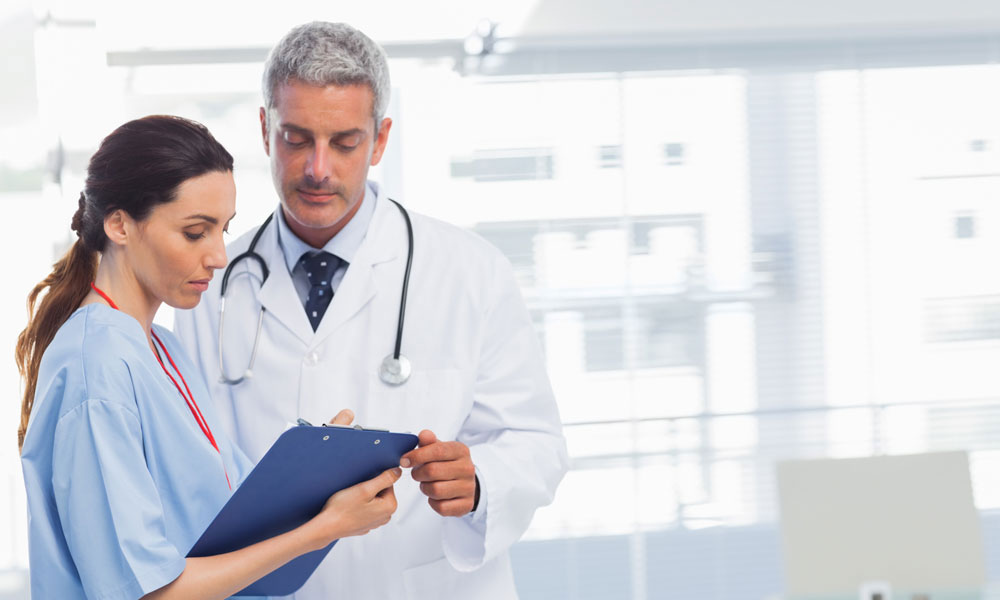 ВНУТРЕННИЕ КОНФЛИКТЫ
МЕДСЕСТРА-МЕДСЕСТРА
Недопустима грубость и неуважительное отношение к коллегам.
Замечания должны 
    делаться тактично и в 
    отсутствии больного.
Опытные медсестры 
    должны делиться с 
    молодыми своим опытом.
В сложных ситуациях 
    должны помогать друг 
    другу.
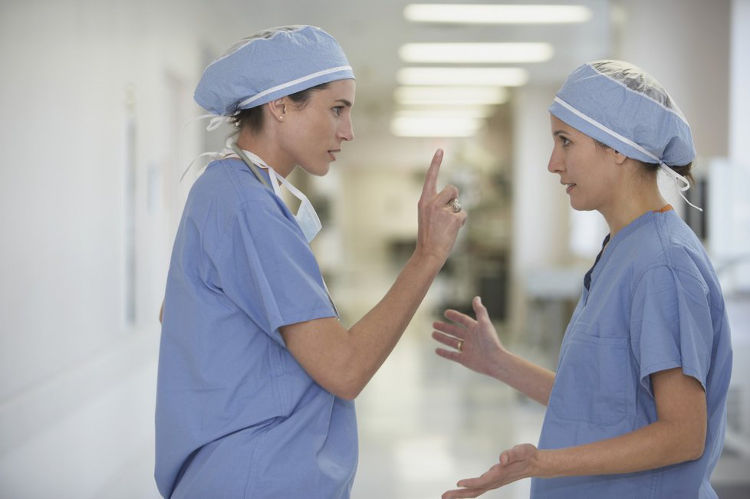 ВНУТРЕННИЕ КОНФЛИКТЫ
МЕДСЕСТРА-САНИТАРКА
Соблюдать взаимоуважение.
Контролировать тактично, ненавязчиво деятельность младшего медперсонала.
Недопустимы грубость, фамильярность, высокомерие.
Недопустимо делать замечания в присутствии больных и посетителей.
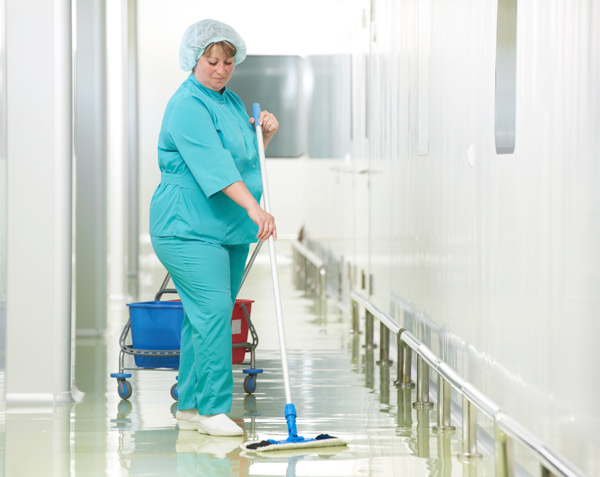 Если КОНФЛИКТ неизбеженсуществует методика «ПРАВИЛЬНОГО» слушания
АКТИВНОЕ СЛУШАНИЕ
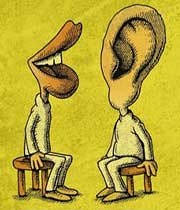 ПАССИВНОЕ СЛУШАНИЕ
ПАССИВНОЕ СЛУШАНИЕ
Такой вид используется, когда собеседнику необходимо выговориться. 
Оно подразумевает 
минимальное 
вмешательство 
в монолог визави.
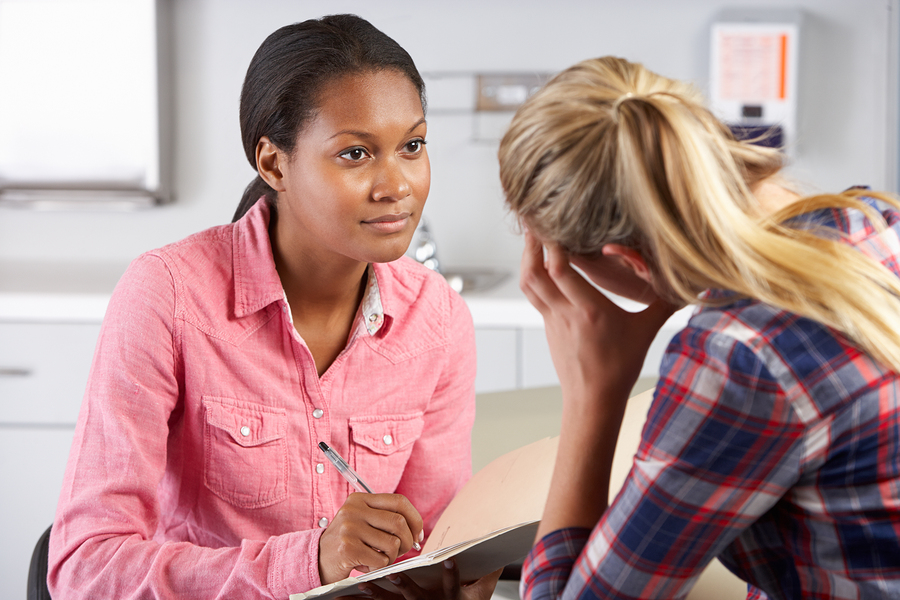 АКТИВНОЕ СЛУШАНИЕ
Это максимальное установление обратной связи с собеседником. Активное слушание помогает расположить к себе собеседника. Позволяет влиять на его точку зрения. Прием активного слушания свидетельствует об элементарной вежливости, внимании к словам собеседника.
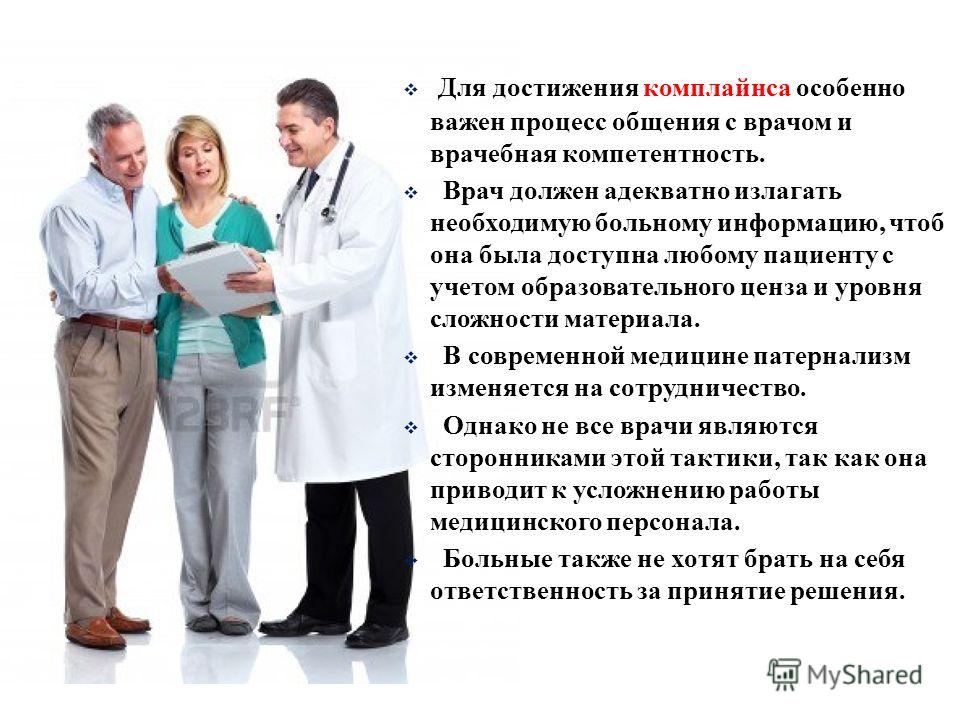 Как слушать АКТИВНО?
1. Будьте внимательны. Создайте своим невербальным поведением атмосферу сопереживания. 
2. Проявляйте интерес к потребностям собеседника.
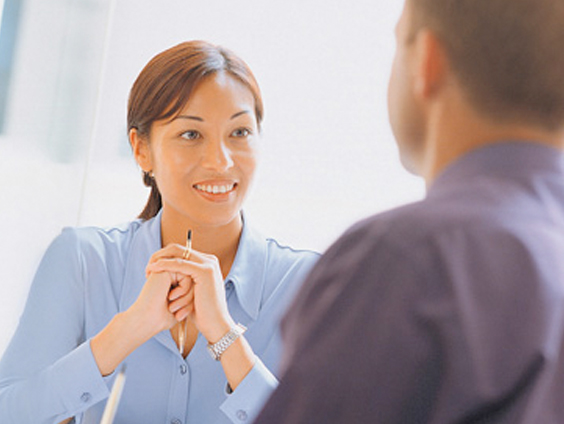 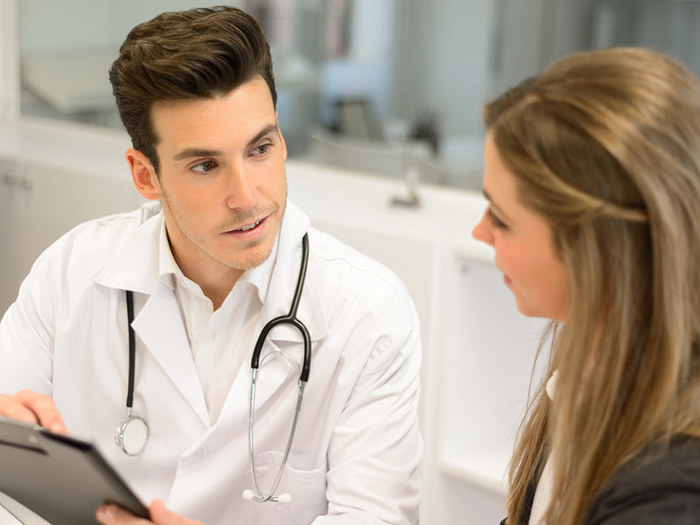 Как слушать АКТИВНО?
3. Слушайте на основе установки 
«Я - о'кей, ты - о'кей»:
а) вызовите в себе отклик на слова
говорящего; 
                         б) не задавайте слишком много  
                          вопросов;
                          в) станьте своего рода                                                
                           «зеркалом»;
г) не стоит использовать ничего не 
значащие «успокаивающие» фразы.
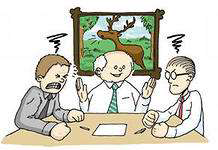 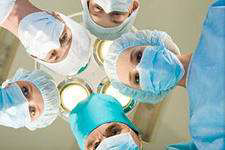 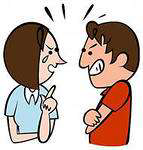 Как слушать АКТИВНО?
4. Не допускайте, чтобы собеседник «подцепил вас на крючок». 
5. Старайтесь показать свое 
внимание следующими 
способами:
                                     а) поощряя говорящего;
                                     б) поощряя говорящего с 
                                     помощью невербальных               
                                     сигналов;
                                     в) произнося фразы 
поощрительного содержания.
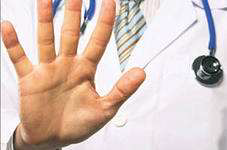 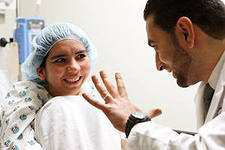 Как слушать АКТИВНО?
6. Основные правила:
а) не перебивать;
б) не переводить обсуждение на другую тему;
в) не давать себе отвлекаться;
г) не задавать лишних вопросов;
д) не пререкаться;
е) не навязывать своих советов;
ж) отражать в поведении, жестикуляции, выражении лица и словах свое 
отношение к чувствам говорящего.
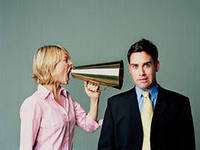 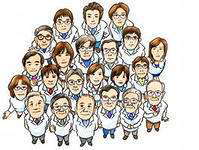 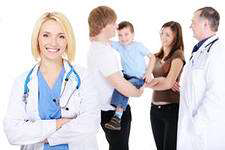 Помехи для активного слушания
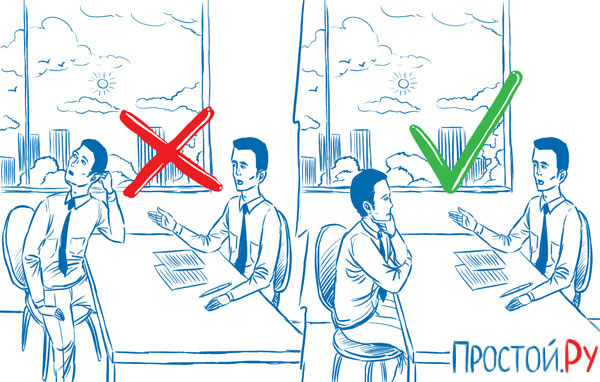 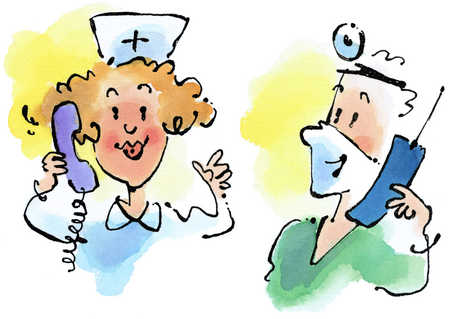 Ошибки в применении технологии
Отвлечение от разговора. 
Придумывание ответов или 
    аргументов. 
Наставления, критика и 
   морализация. 
«Попугайские» фразы или 
    копирование слов говорящего. 
Нельзя перебивать, заканчивать фразу за собеседника. 
Сводить разговор к бессмысленной полемике. 
Концентрировать внимание на себе.
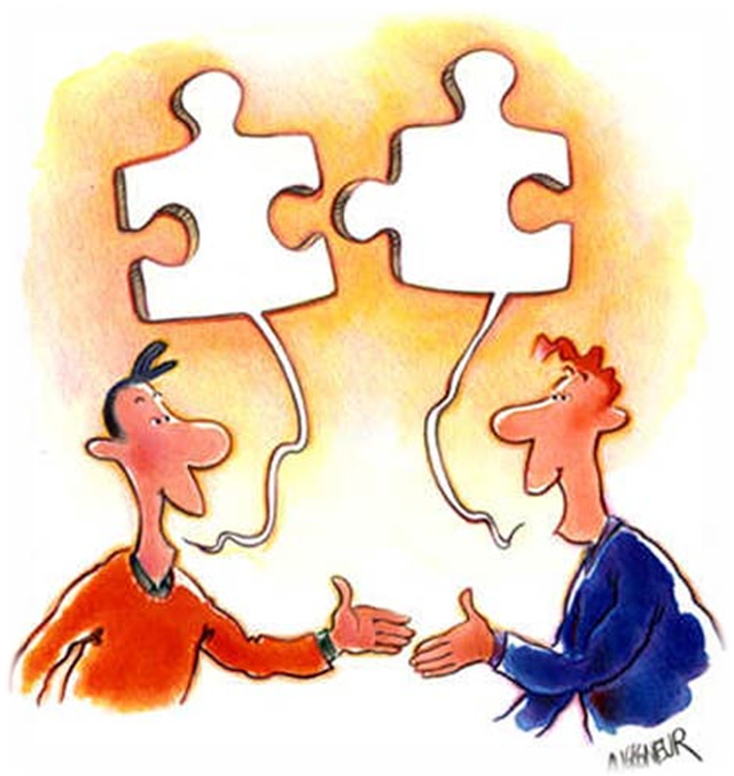 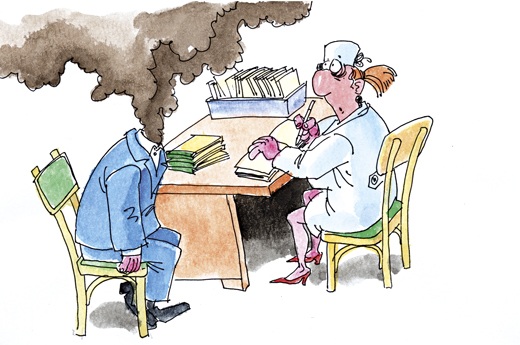 Главная Ваша задача - не заразиться от собеседника его эмоциями!
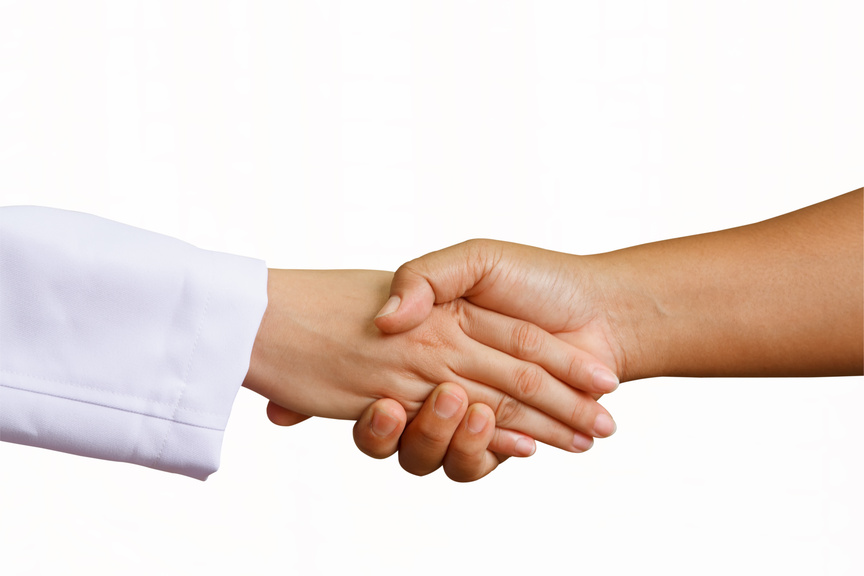 «Если в жизни есть возможность сделать шаг назад, чтобы избежать конфликта – лучше его сделать.»
Берегите себя!

Спасибо 
за внимание!